AL-Mustansiriyah UniversityCollege of scienceBiology Dept.Zoology 4th class
ENDOCRINOLOGY LAB.
(2)
1
NAME :
HYPOTHALAMUS
It is located in the middle of the base of the brain,and encapsulates the ventral portion of   the third ventricle .
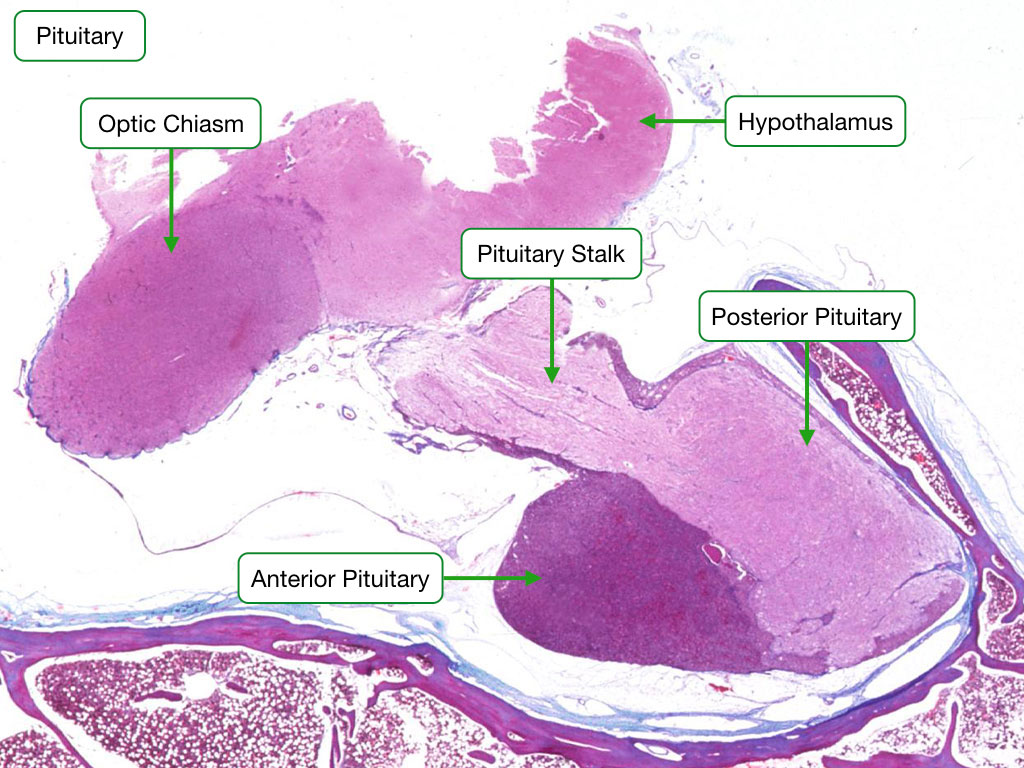 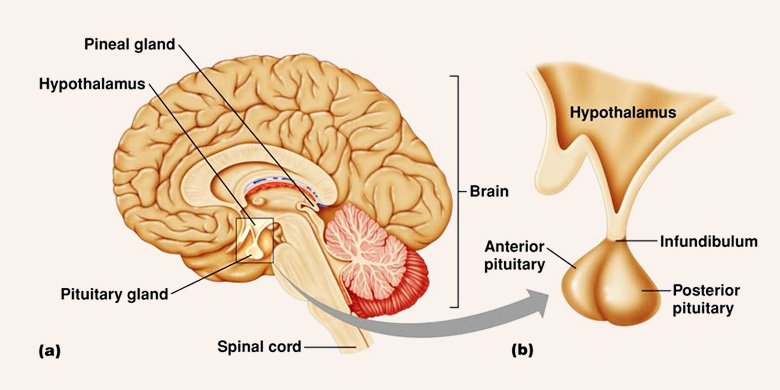 2
Hypothalamic Function :
1-Regulates blood pressure, rate and force of heartbeats , digestive tract motility, rate and depth of breathing, and many other visceral  .activities
2-Is involved with perception of pleasure, fear, and anger.
3- Controls mechanisms needed to maintain  normal body temperature .

4-Regulates feelings of hunger and satiety . 

5- Regulates sleep and the sleep cycle .
4
Hormones of the Hypothalamus :
1-Thyrotropin-releasing hormone (TRH)
TRH is a tri-peptide , When it reaches
 the anterior lobe Pituitary it 
stimulates  the release there of
thyroid-stimulating hormone (TSH)
prolactin (PRL)
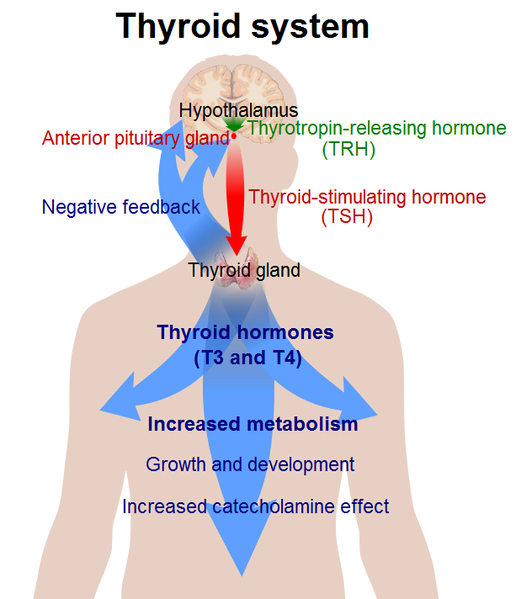 2-Gonadotropin-releasing hormone (GnRH):
     GnRH is a peptide of 10 amino acids. 
Its secretion at the onset of puberty triggers sexual development and from then on it is essential for normal sexual physiology of both males and females 
primary its effect on (FSH) and (LH) .
secondary effects estrogen and progesterone in female and testosterone in male.
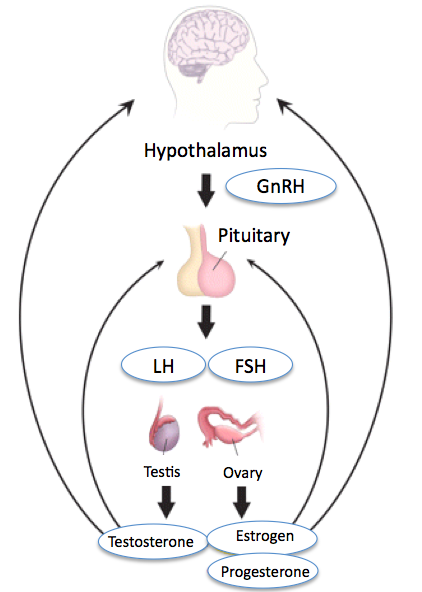 3-Growth hormone-releasing hormone (GHRH):
GHRH is a peptide of 44 amino acids.
GHRH stimulates cells in the anterior lobe of the pituitary to secrete growth hormone (GH).
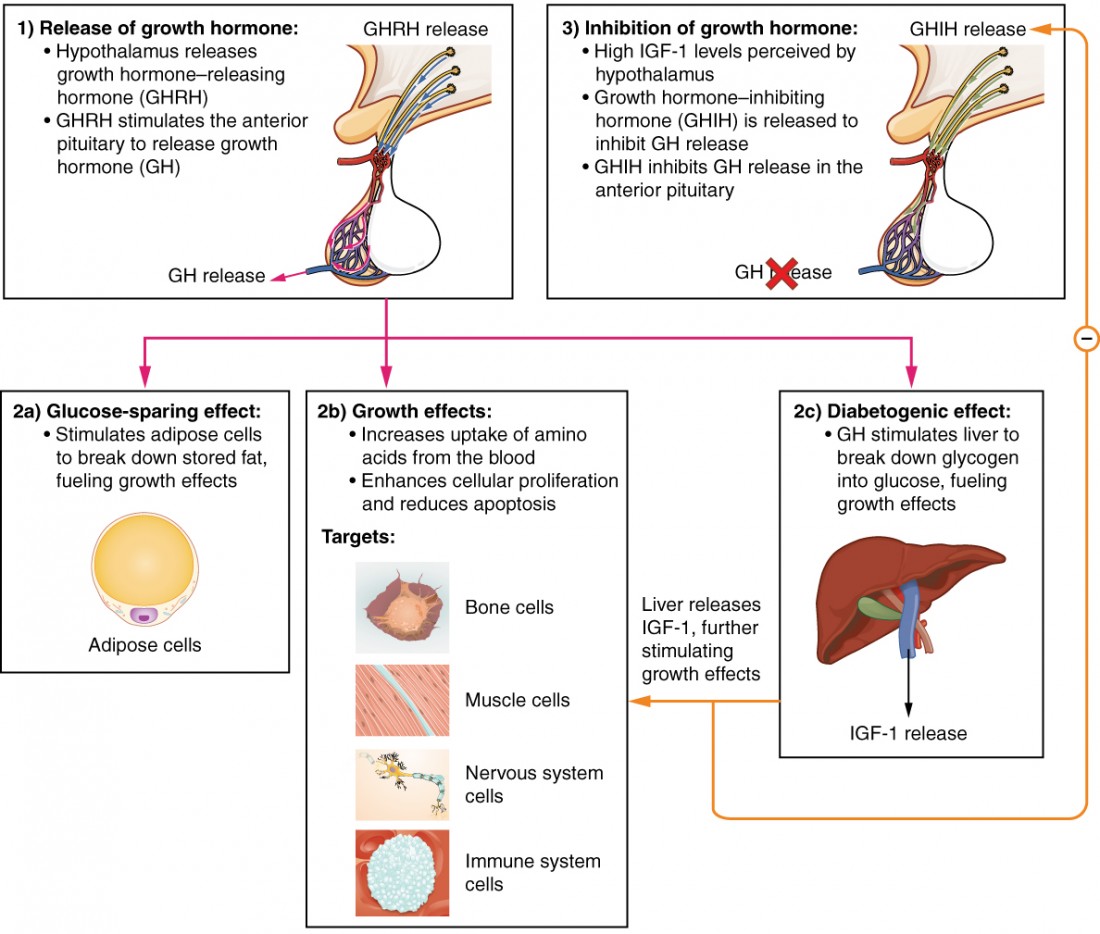 4-Corticotropin-releasing hormone (CRH) :
CRH is a peptide of 41 amino acids.
As its name indicates, its acts on cells in the anterior lobe of the pituitary to release adrenocorticotropic hormone (ACTH).
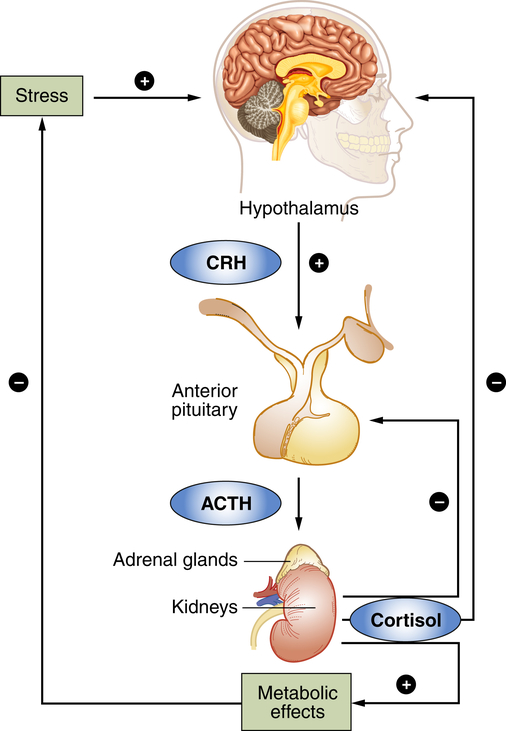 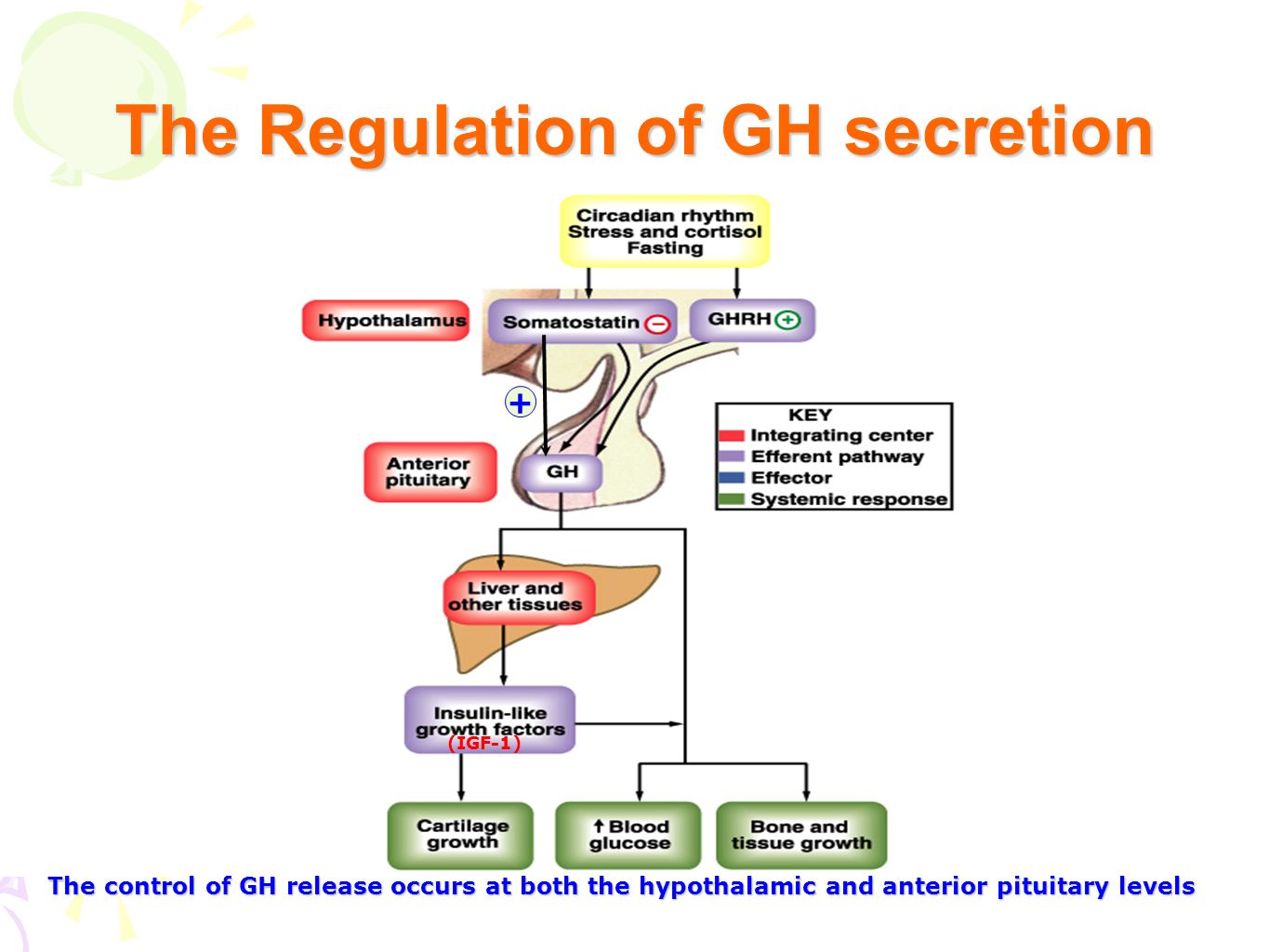 5- Somatostatin also known as growth hormone-inhibiting hormone (GHIH) :
In the anterior pituitary gland, the effects of somatostatin are:
Inhibit the release of growth hormone (GH)(thus opposing the effects of growth hormone–releasing hormone (GHRH)
Inhibit the release of thyroid-stimulating hormone (TSH)
Inhibits the release of prolactin (PRL)
9
6-Dopamine :
Dopamine is a derivative of the amino acid tyrosine. 
Its principal function in the hypothalamus is to inhibit the release of prolactin (PRL) from the anterior lobe of the pituitary.
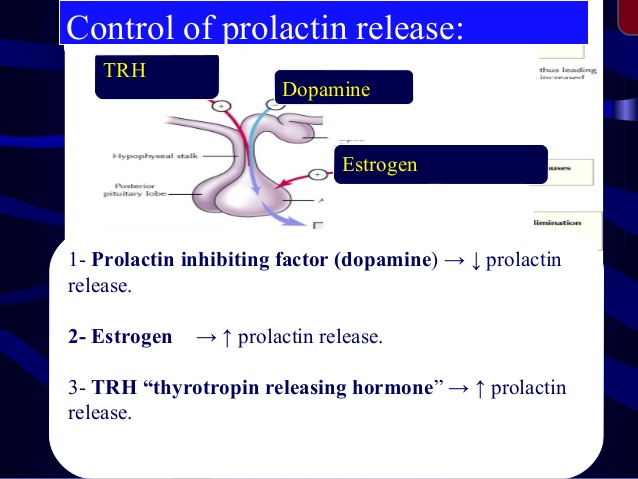 10
Two other hypothalamic hormones:
	Vasopressin and Oxytocin
Causes of Hypothalamic Disorders
1-MalnutritionWhen the body is deprived of essential nutrients, it can interfere with the normal functioning of the hypothalamus. Poor nutrition can certainly put a person in the risk zone of hypothalamic disorders.
2-TraumaA trauma such as an accident that affects the head can also lead to hypothalamic dysfunction. A traumatic brain injury from an external force causes too much bleeding and can eventually lead to hypothalamic disorders.
3-Anorexia
Anorexia is a eating disorder in which the person consumes very less amount of food. People with anorexia are obsessed about losing weight and adopt extreme measures to stay thin. This can cause malnourishment and eventually lead to anorexia nervosa and hypothalamic dysfunction
4-TumorsHypothalamic disorders can also occur as a consequence of tumors occurring inside the hypothalamus. Also, referred as hypothalamic tumor, the unwanted growth can decrease blood flow to the hypothalamus.
11